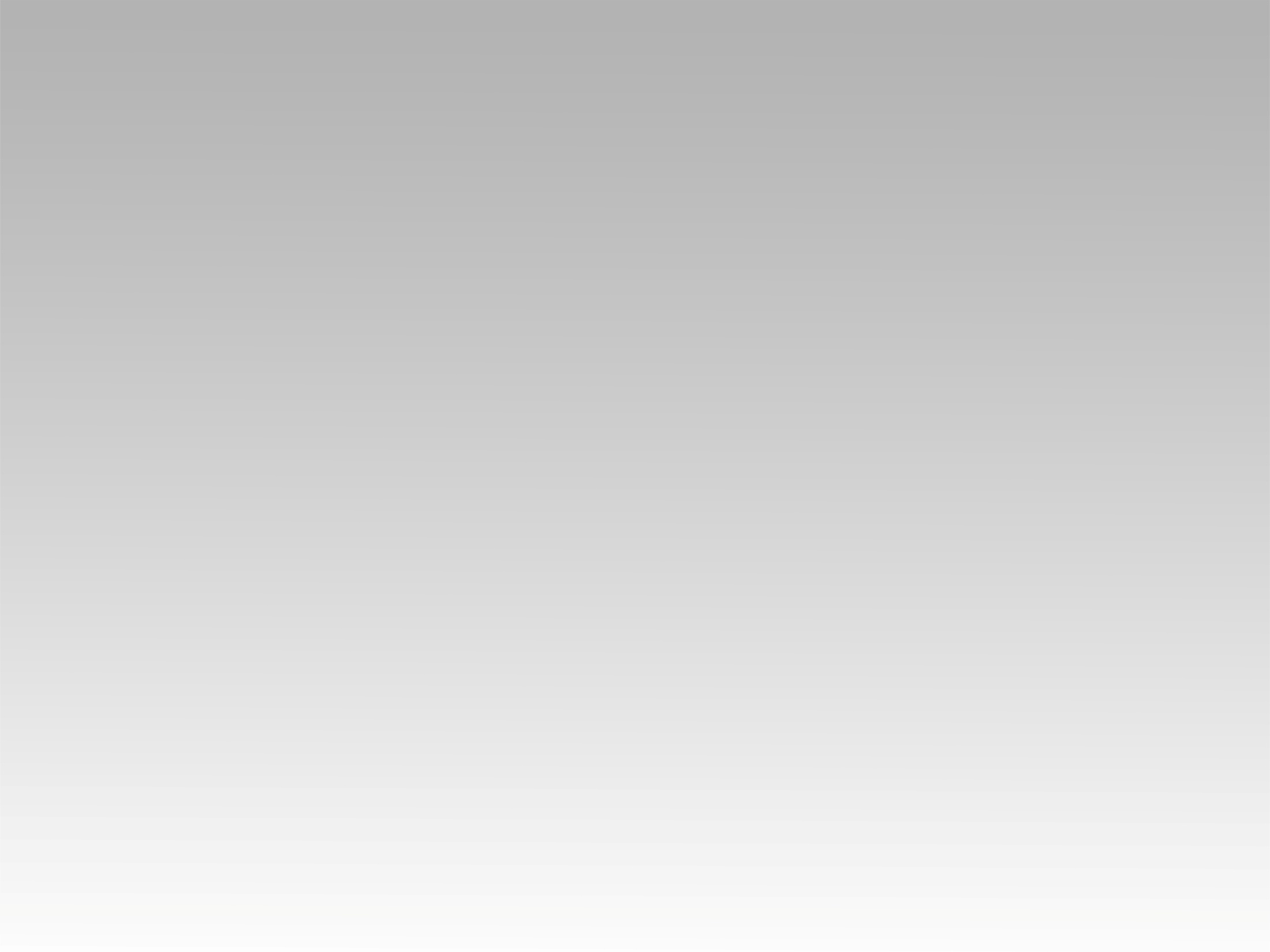 ترنيمة 
صنع الكل في وقته
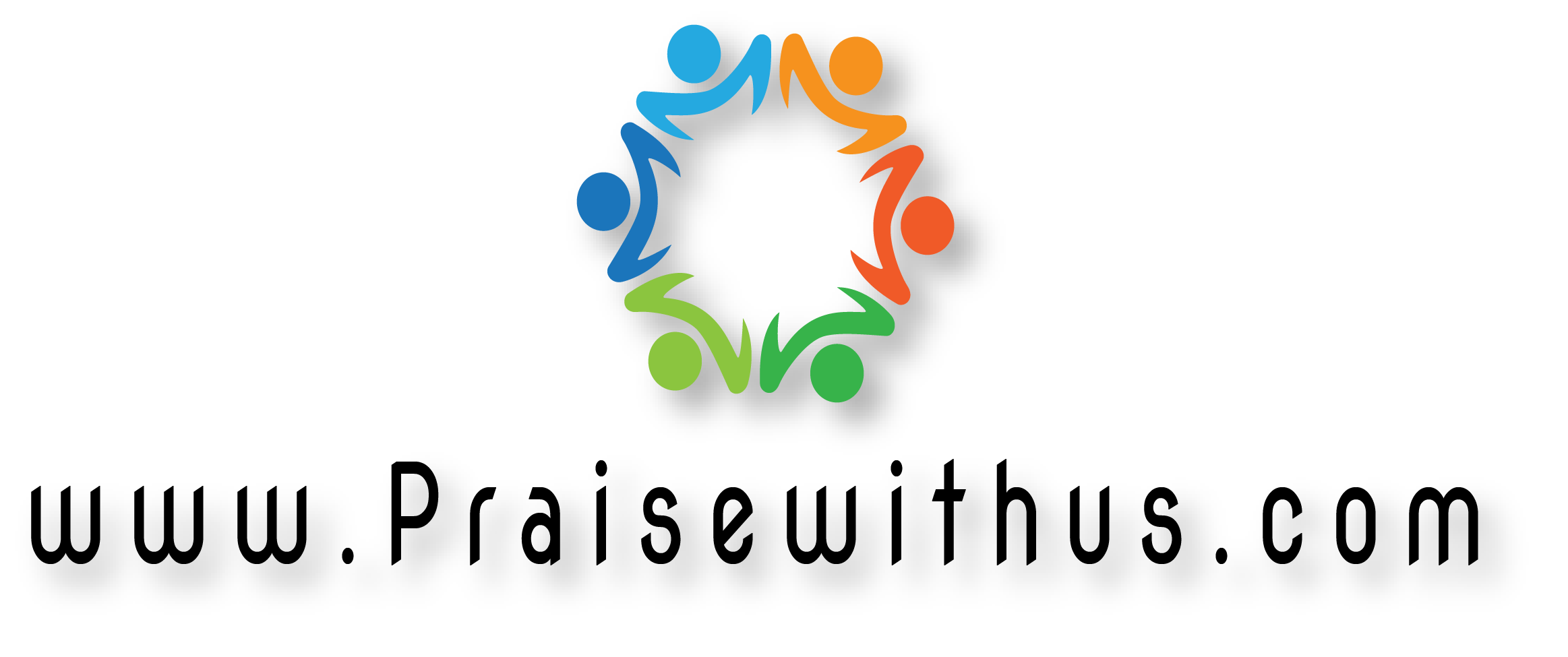 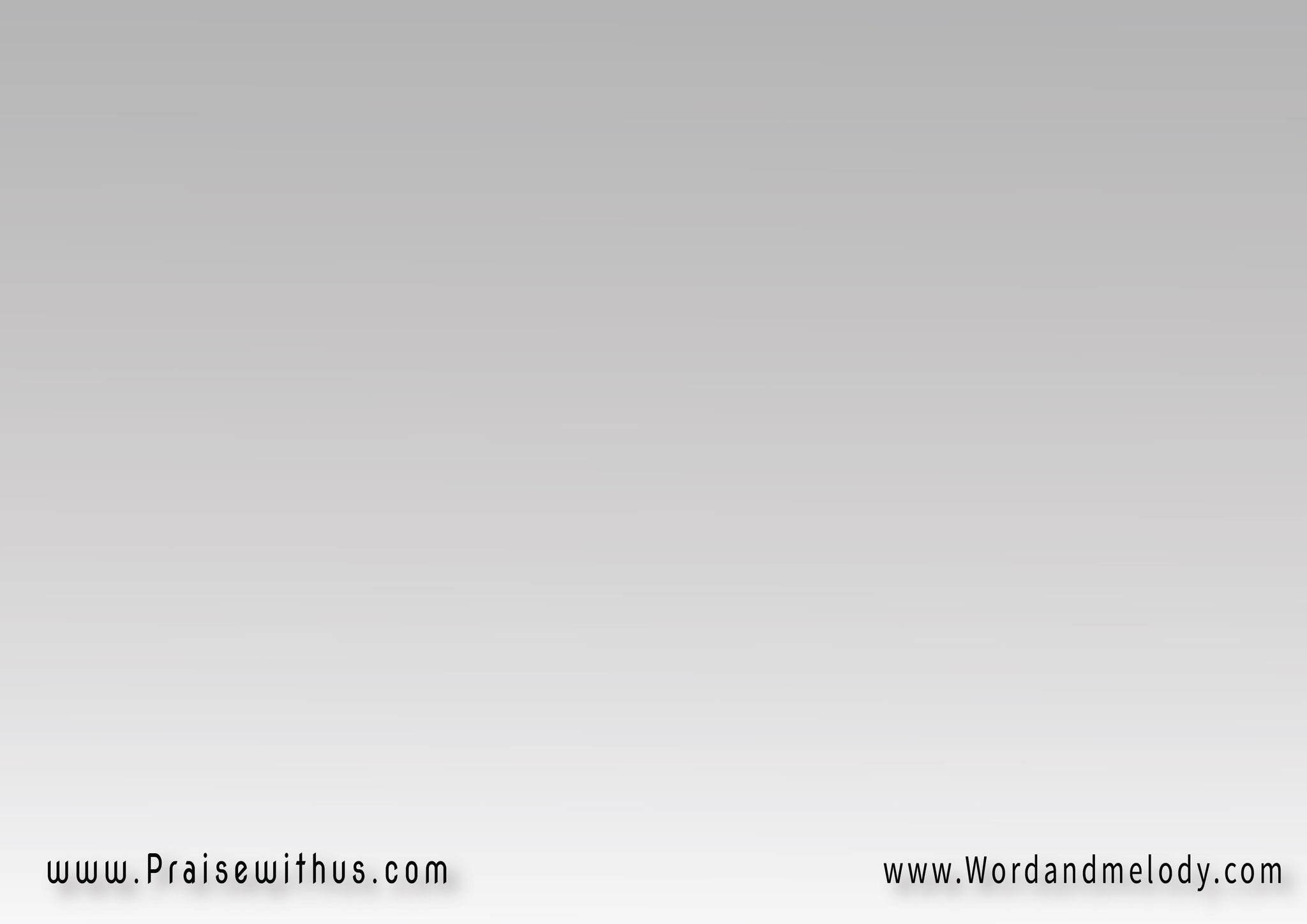 1- 
صنع الكل في وقته 
حسنًا مجداً لاسمههو يدعو من العدم 
أشياء نحن نثق فيه
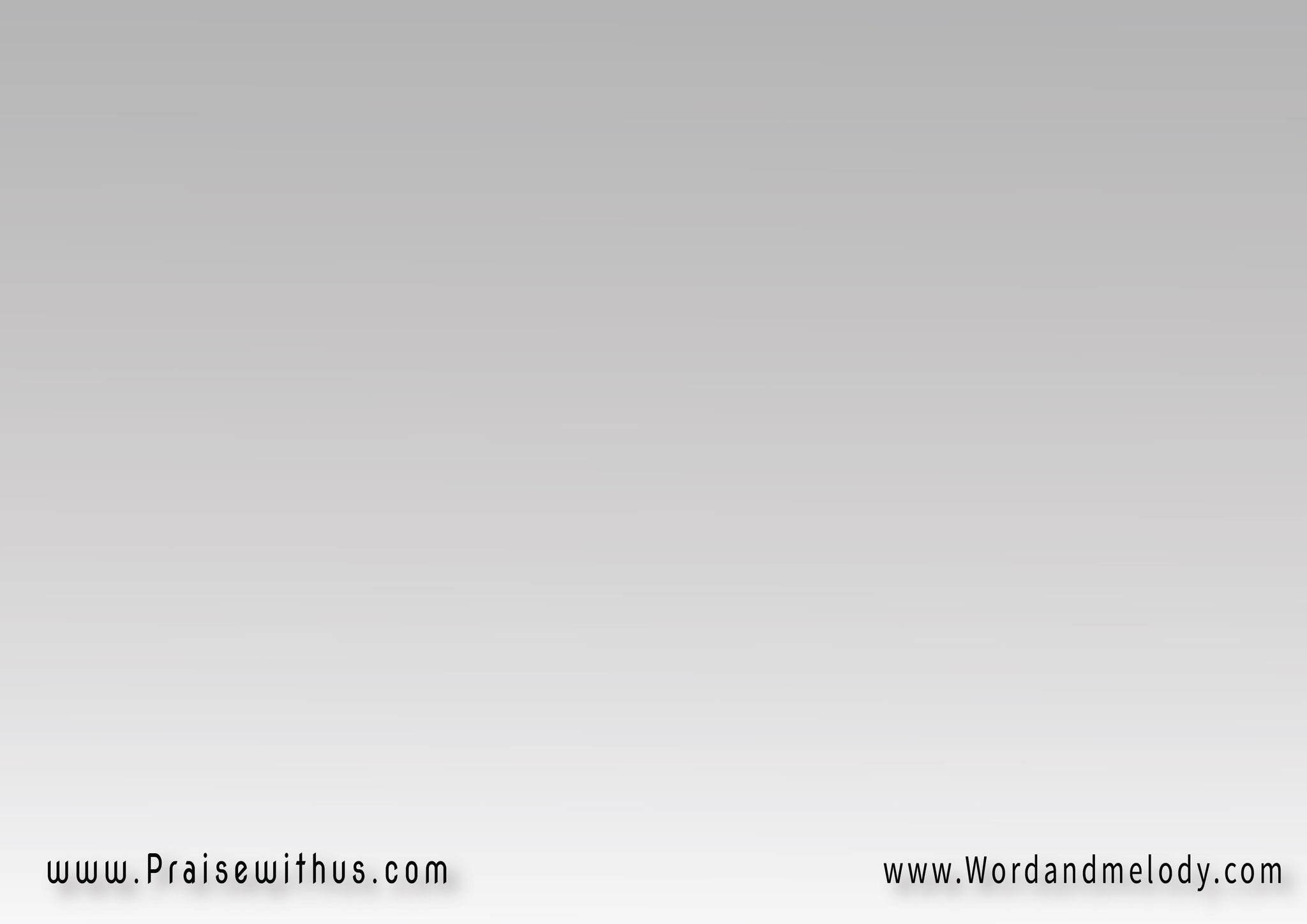 القرار : 
نسبح نهتف نعطيه المجد 
ولتمتلىء من تسبيحه كل الأرضلا يسقط وعد لا يسقط وعد
 حتماً سيأتي ونرى المجد
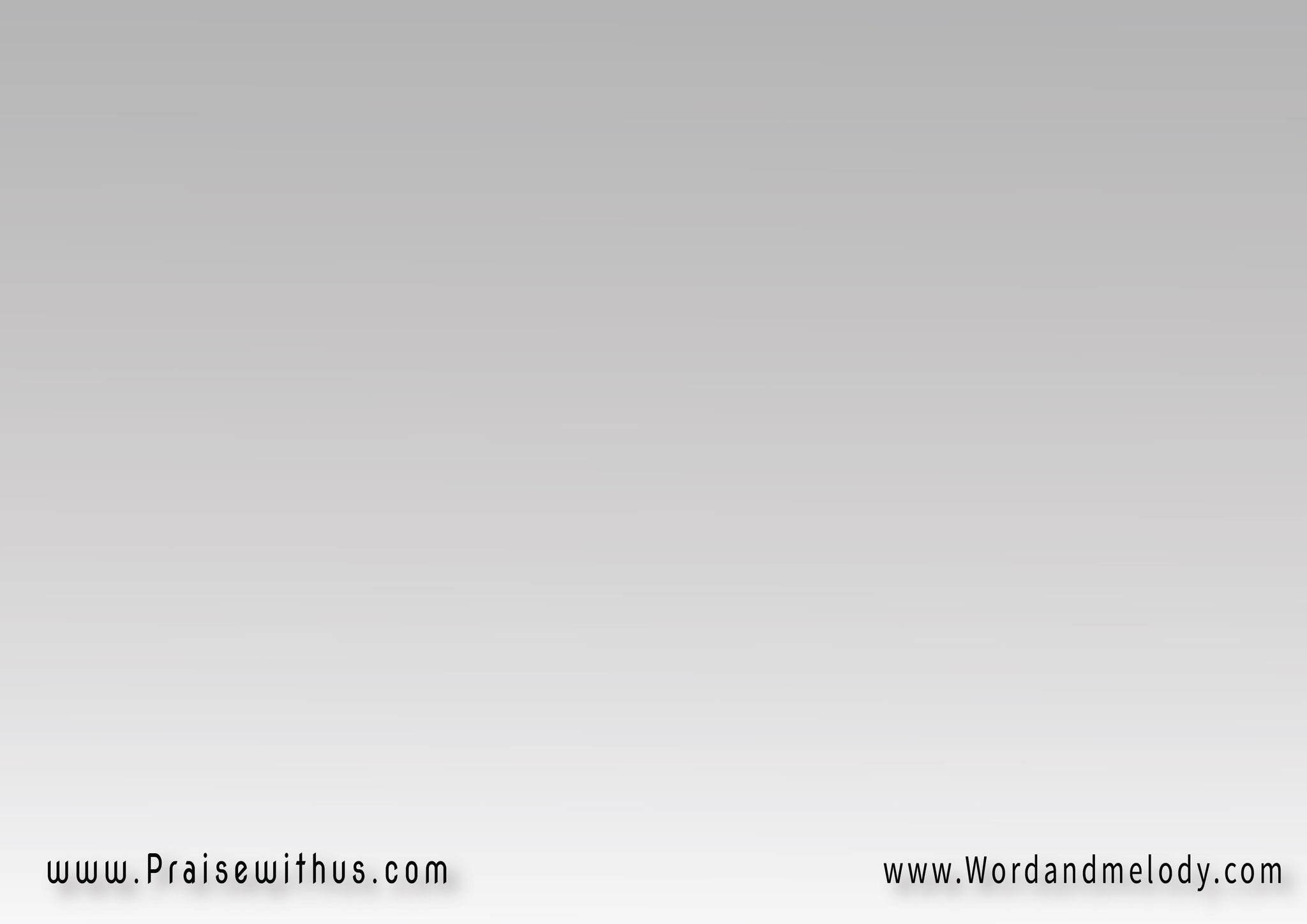 2- 
عندما يَعِد هو يَفِي 
لا يُخزى من آمن به
فما قاله لنا يكفي 
كى دوماً نرتفع بيه
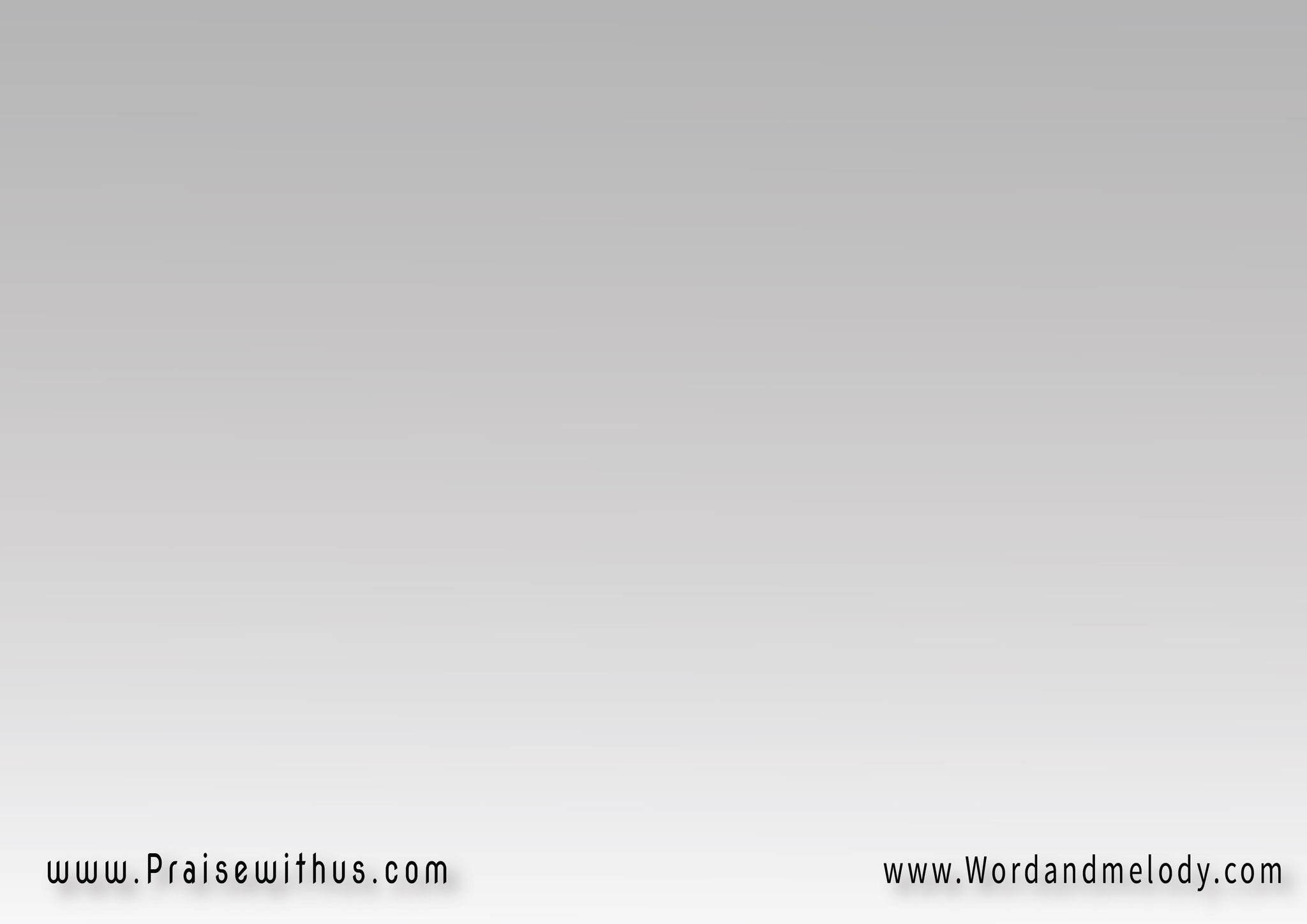 القرار : 
نسبح نهتف نعطيه المجد 
ولتمتلىء من تسبيحه كل الأرضلا يسقط وعد لا يسقط وعد
 حتماً سيأتي ونرى المجد
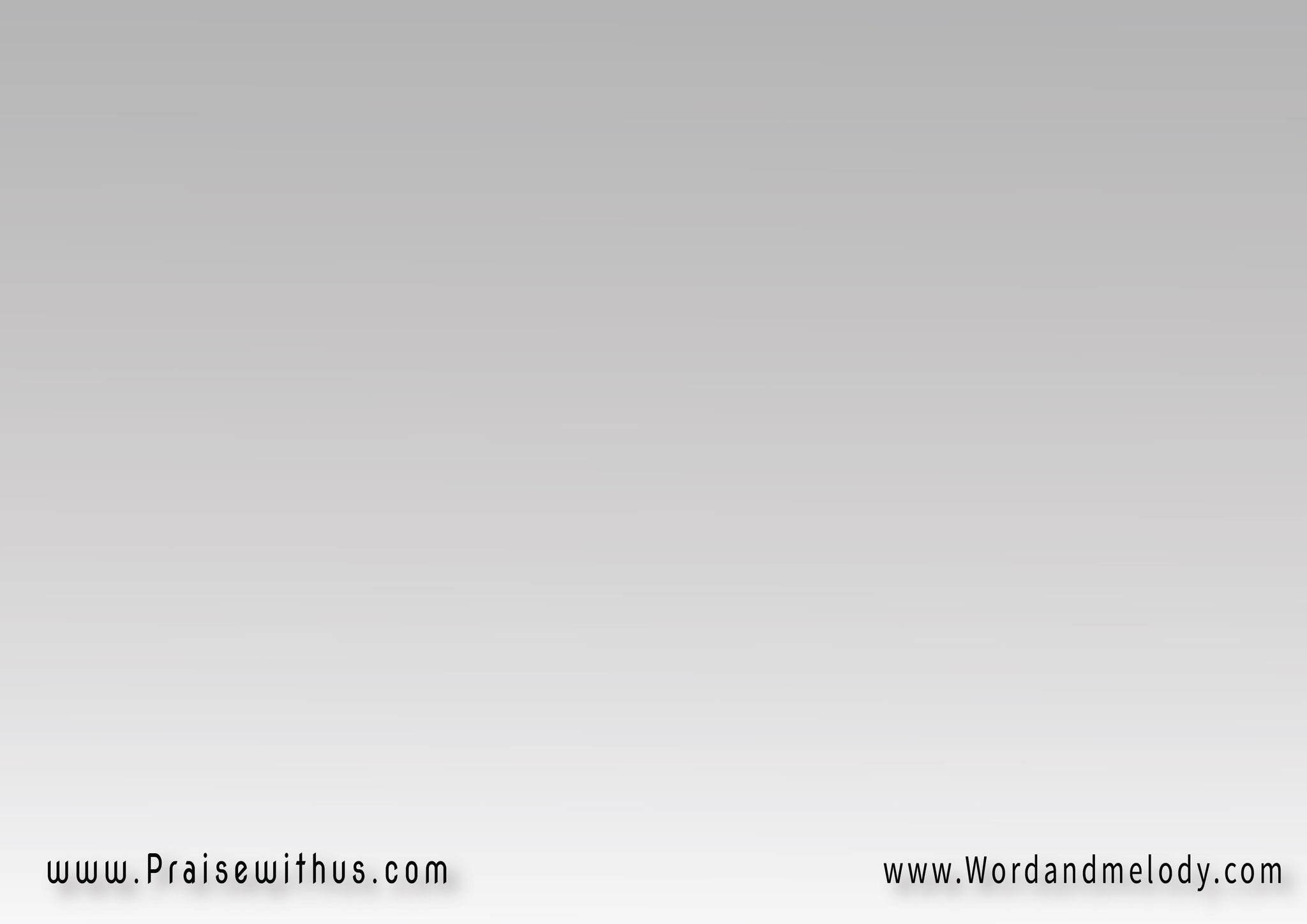 3- 
خلق كل هذا الكون 
بكلمةٍ من فمه
هو الرب وهو العلي 
من سيمنع يديه
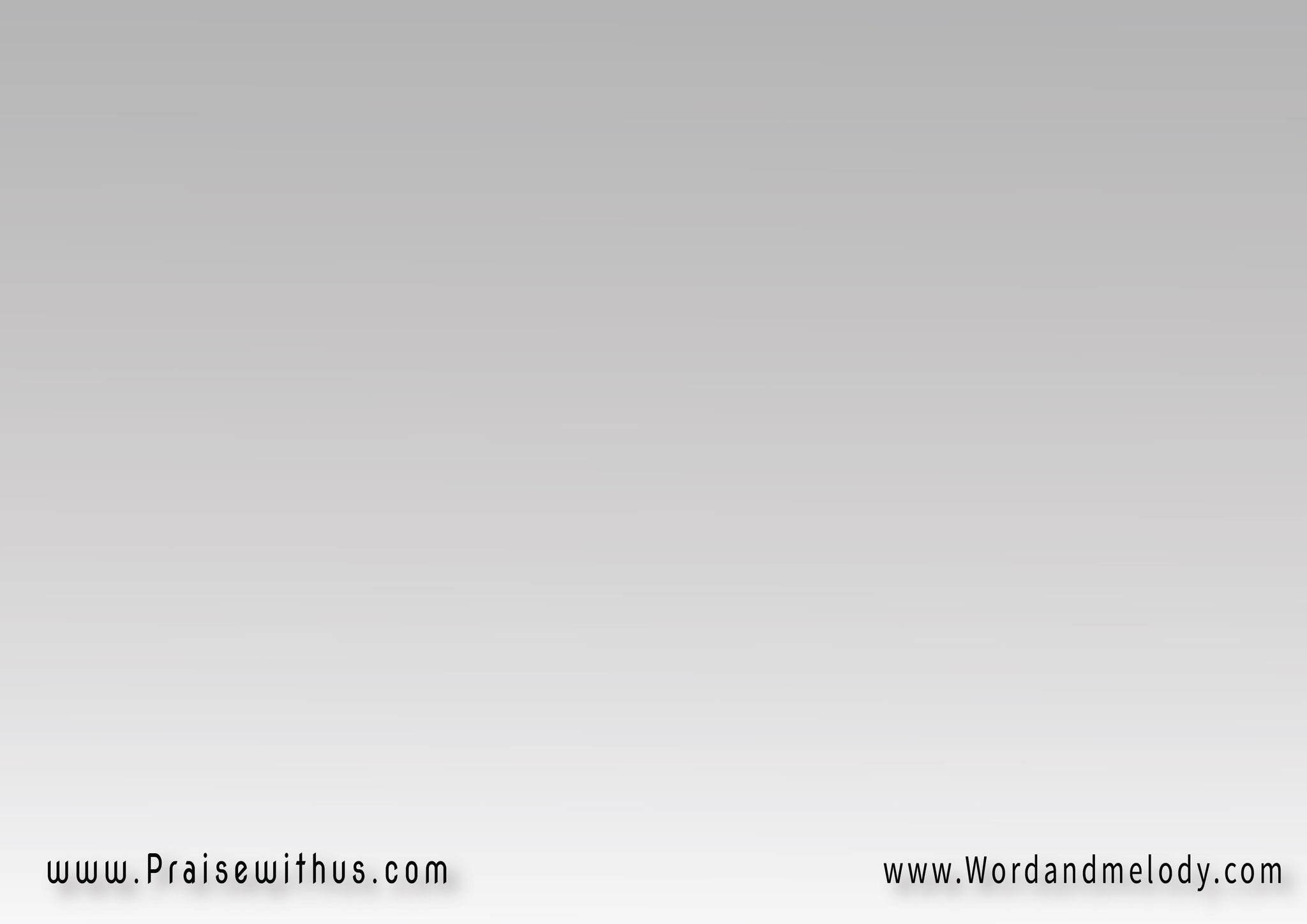 القرار : 
نسبح نهتف نعطيه المجد 
ولتمتلىء من تسبيحه كل الأرضلا يسقط وعد لا يسقط وعد
 حتماً سيأتي ونرى المجد
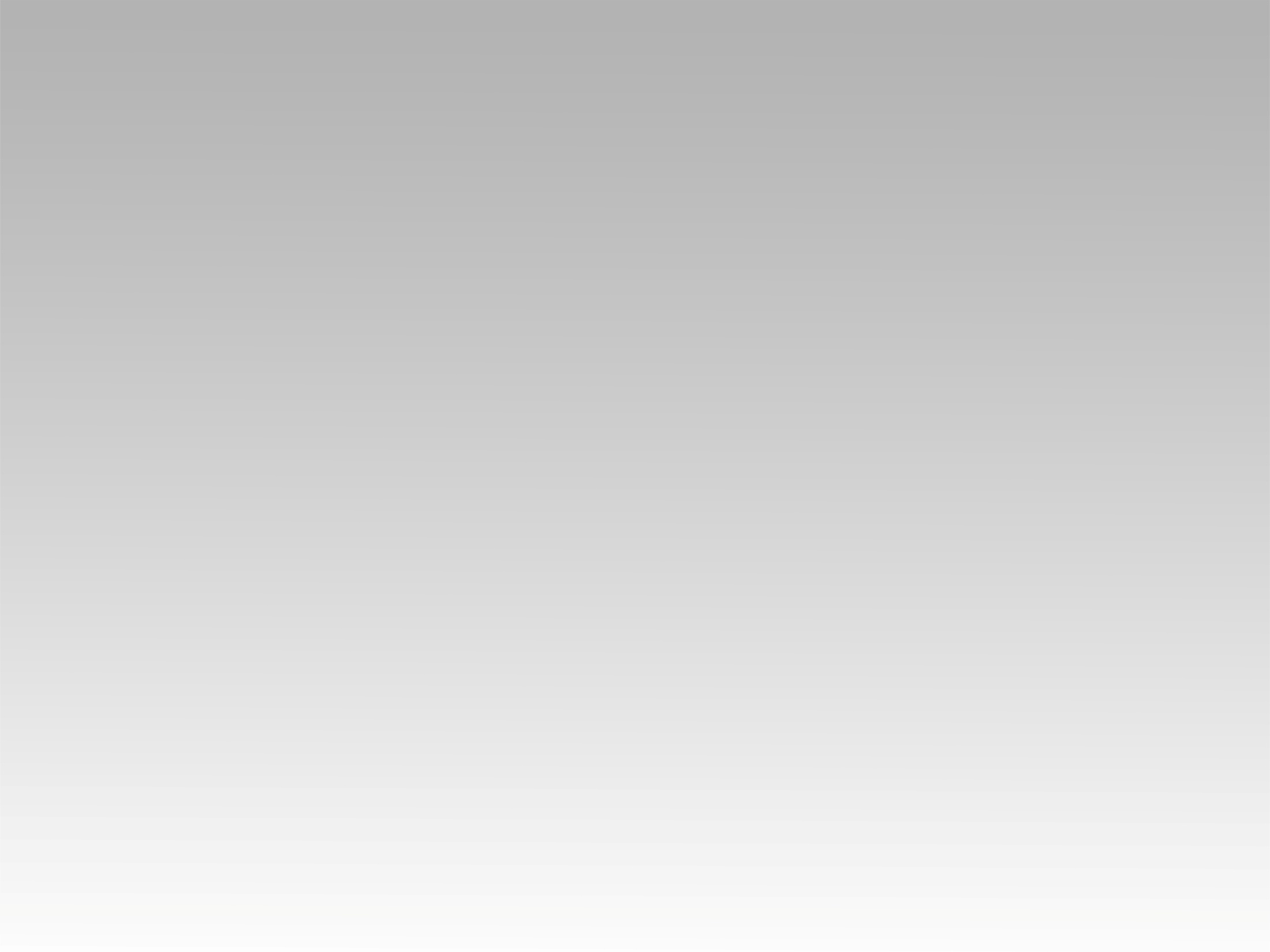 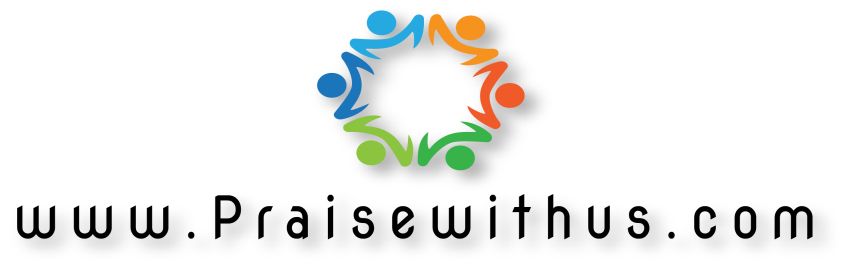